세상 모든 자연과 통하다
GLOBAL ECO THE SAEM
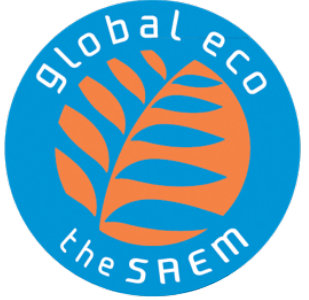 Saemmul Face Lightener
Saemmul Face Lightener SPF30 PA++
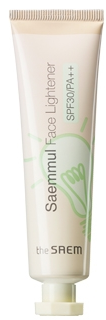 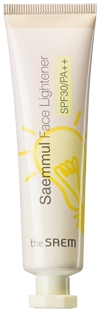 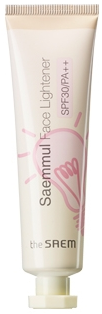 Заставьте Вашу кожу светиться! С осветляющей основой Saemmul она буквально на глазах обретет естественный тон, притягательную яркость и ровную текстуру!
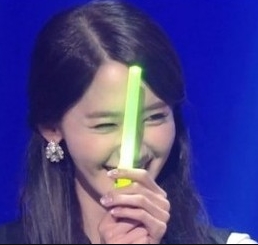 02 Honey Light
02 Pink Light
01 Green Light
«Крем-лампочка», 
придающий коже глянцевое  свечение
Естественный и яркий тон кожи
Эффект отсутствия макияжа на лице
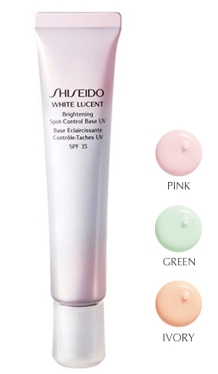 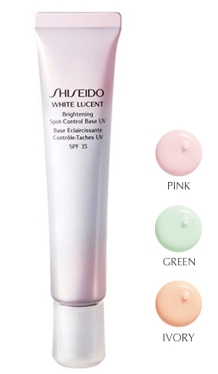 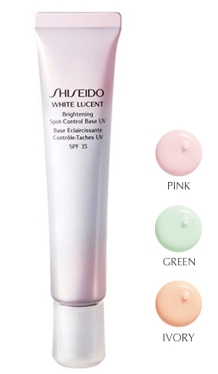 30ml
30ml
30ml
Saemmul Base Makeup Portfolio
Прежде/10 ассортиментных позиций  (сняты с производства)
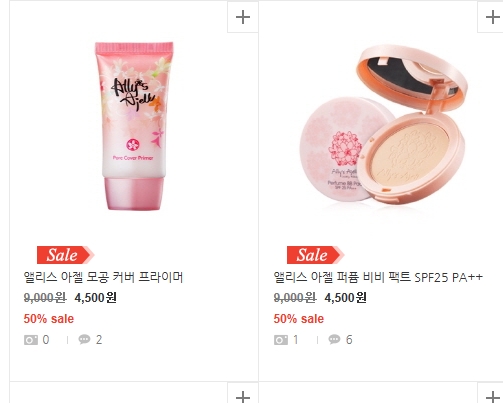 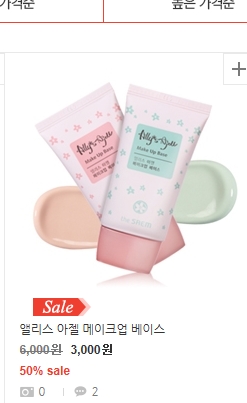 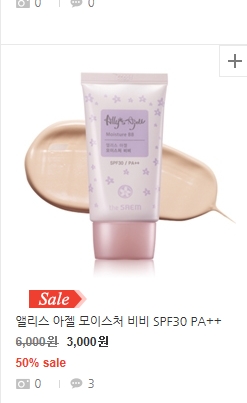 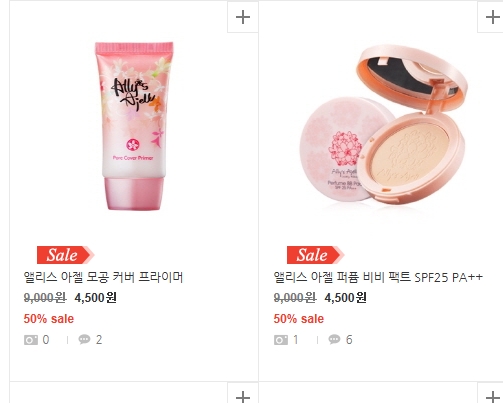 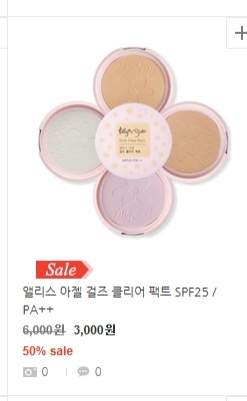 Ally’s Ajell
Perfume BB Pact 
 SPF25 PA++
Ally’s Ajell
 Pore Cover Primer
Ally’s Ajell
Makeup Base
Ally’s Ajell
Moisture BB
SPF30 PA++
Ally’s Ajell
Girl’s Clear Pact 
SPF25 PA++
RE
RE
RE
RE
Впоследствии
RE
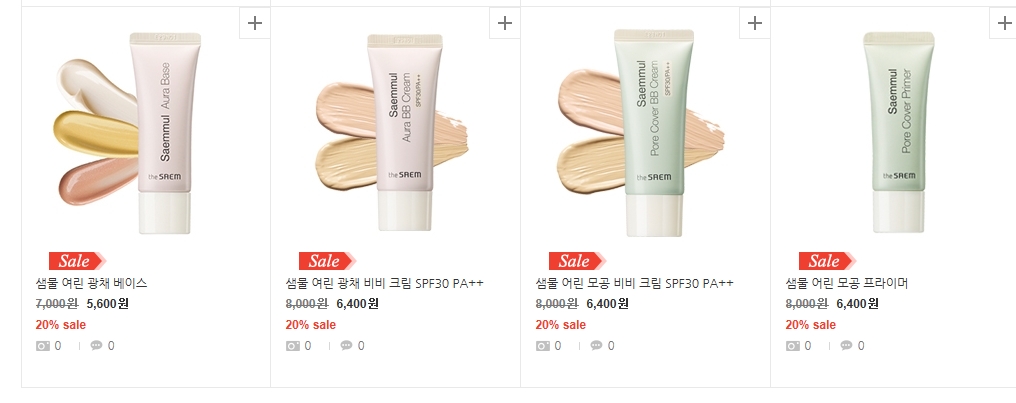 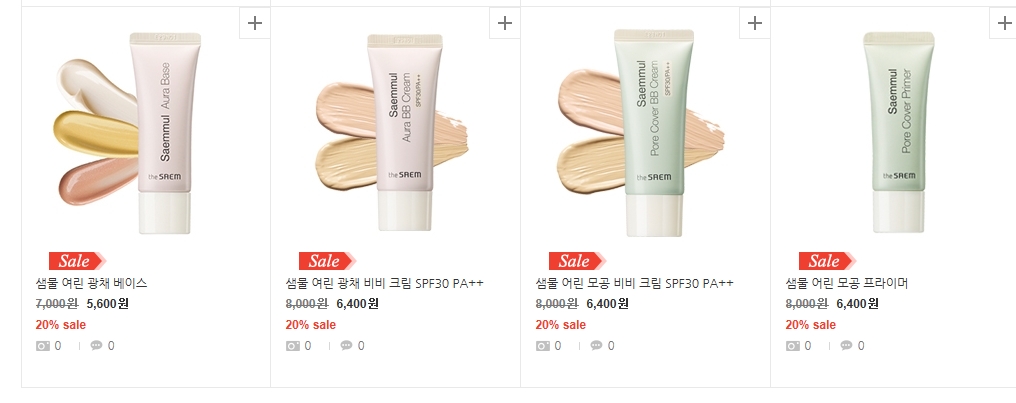 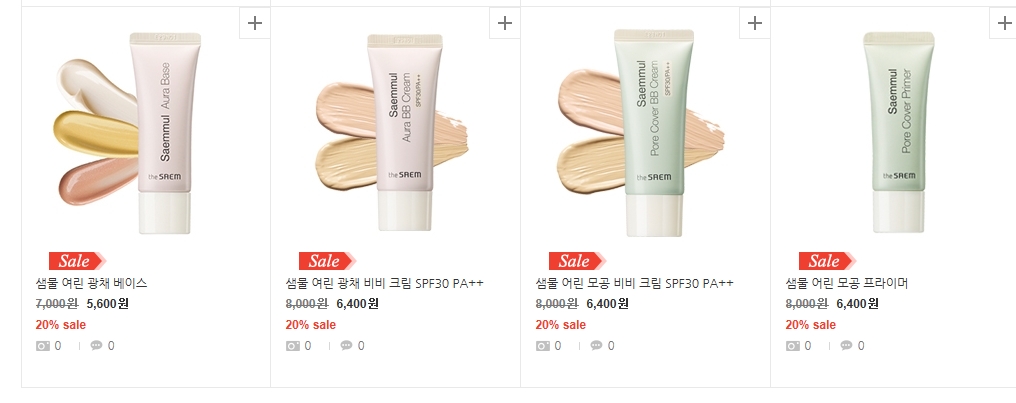 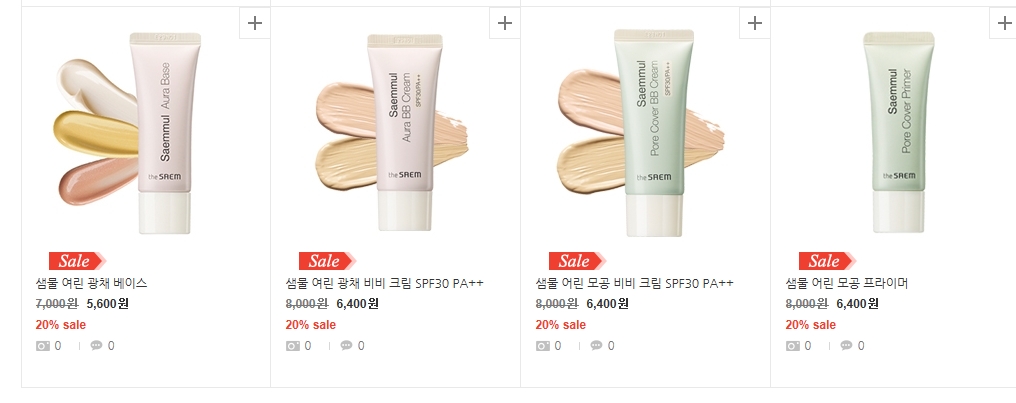 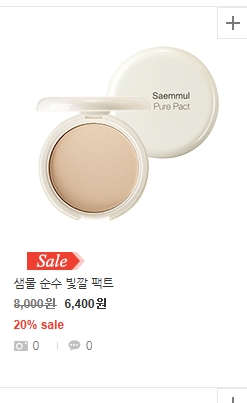 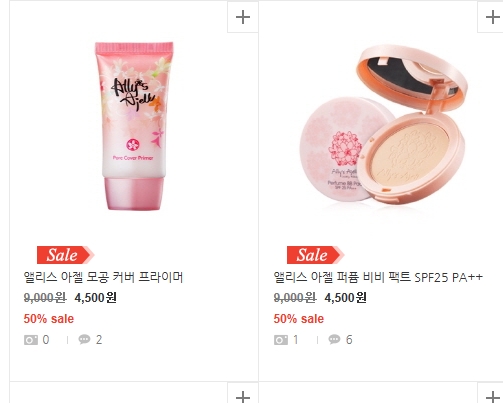 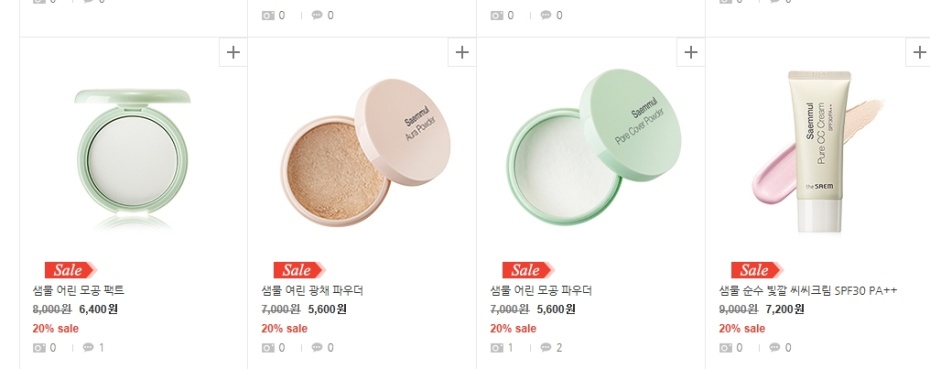 Saemmul 
Pure Pact 8,000/2
Pore Cover Pact
Saemmul 
 Aura/ Pore Cover BB
SPF30 PA++
Saemmul 
Pore Cover Primer
Saemmul 
Aura Base
Saemmul  Perfume BB Pact SPF25 PA++
Новинка
Новинка
Новинка
Новинка
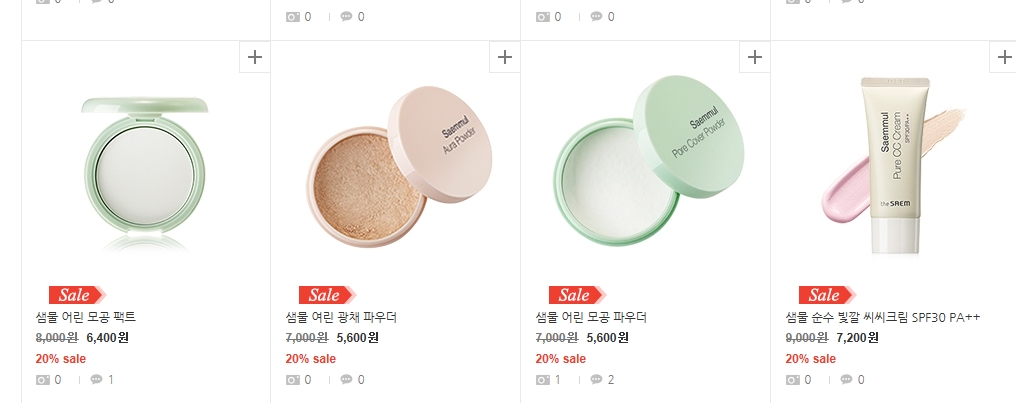 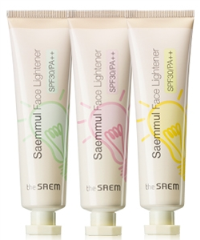 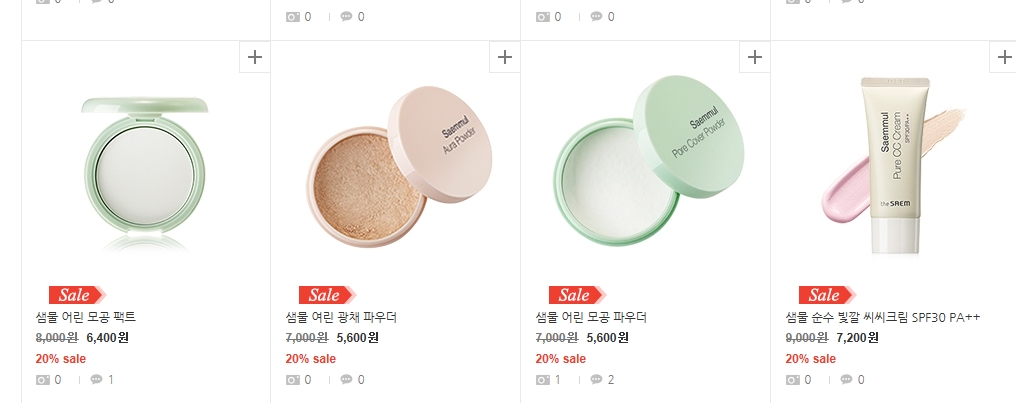 Изображение недоступно
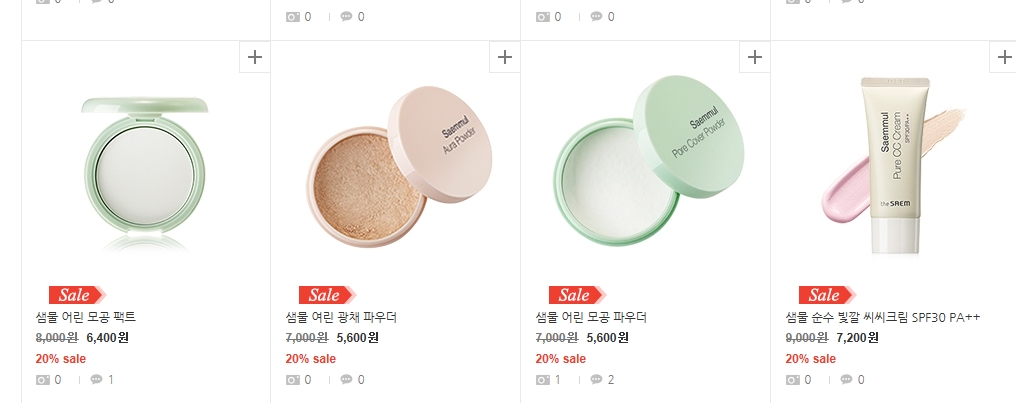 Saemmul 
Gel Base
Saemmul 
Aura Powder
Saemmul 
Pore Cover Powder
Saemmul Face Lightener
SPF30 PA++
Saemmul Pure CC Cream 
SPF30 PA++
= 22 товарных позиции для реализации